Глава 9. Элементы математической статистики, комбинаторики и теории вероятностей
§53. Формула бинома Ньютона
Содержание
Введение
Проанализируем полученные формулы
Предположение
Доказательство формулы
Биномиальные коэффициенты
Пример
Свойство биномиальных коэффициентов
Для учителя
Источники
08.02.2014
Цыбикова Тамара Раднажаповна, учитель математики
2
Введение
Известно, что (а + b)2 = а2 + 2аb + b2. 
Умножив обе части этого тождества на (а + b), получим: (а + b)3= (а2 + 2аb + b2)(а + b) = = а3 + За2b + Заb2 + b3. Аналогично умножив обе части тождества(а + b)3 = а3+ За2b + Заb2 + b3 на (а + b), получим: (а + b)4 = (а3 + За2b + 3 аb2 + b3)(а + b) = а4 + 4а3b + 6а2b2 + 4аb3 + b4.
Итак,
	(а + b)1 = а + b;
	(а + b)2 = а2 + 2аb + b2;
	(а + b)3 = а3 + За2b + 3аb2 + b3;
	(а + b)4 = а4 + 4а3b + 6а2b2 + 4аb3 + b4.
08.02.2014
Цыбикова Тамара Раднажаповна, учитель математики
3
Проанализируем полученные формулы
Замечаем, во-первых, что в правой части любой из формул сумма показателей при переменных в каждом одночлене равна показателю двучлена в левой части. Например, в последней формуле двучлен возводится в четвертую степень и сумма показателей при а и b в каждом слагаемом в правой части равна 4. Впрочем, это понятно, ведь (а + b)4 — это (а + b)(а + b)(а + b)(а + b) и после раскрытия скобок получится многочлен, состоящий из одночленов а4, а3b, а2b2, аb3, b4 с некоторыми коэффициентами.
Замечаем, во-вторых, что коэффициенты при одночленах в правых частях формул ассоциируются с треугольником Паскаля, о котором мы говорили в § 52. Сравните числа, имеющиеся в первых четырех строках треугольника, с соответствующими коэффициентами при одночленах в каждой из четырех формул. Полное совпадение.
08.02.2014
Цыбикова Тамара Раднажаповна, учитель математики
4
Предположение
Естественно предположить, что подмеченная закономерность сохранится и в общем случае, т. е. для любого натурального значения n верна следующая формула:
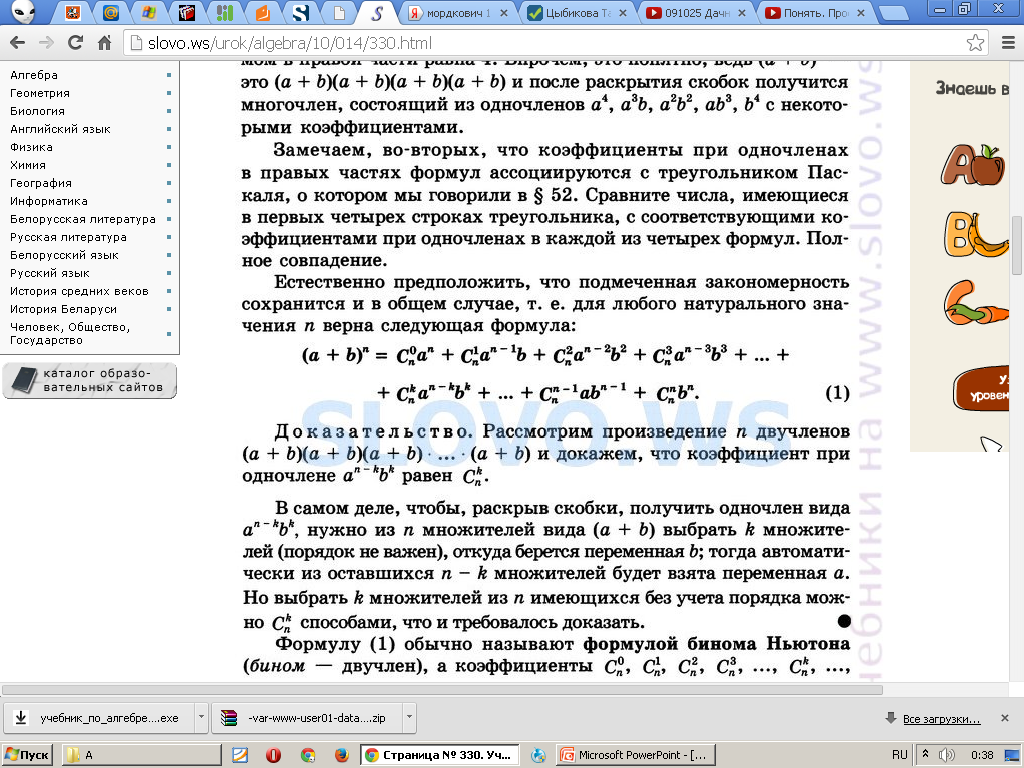 08.02.2014
Цыбикова Тамара Раднажаповна, учитель математики
5
Доказательство формулы
Рассмотрим произведение n двучленов (а + b)(а + b)(а + b)•...• (а + b) и докажем, что коэффициент при одночлене an-kbk равен .
В самом деле, чтобы, раскрыв скобки, получить одночлен вида an-kbk, нужно из n множителей вида (а + b) выбрать k множителей (порядок не важен), откуда берется переменная b; тогда автоматически из оставшихся n-k множителей будет взята переменная а. Но выбрать k множителей из n имеющихся без учета порядка можно    способами, что и требовалось доказать.    •
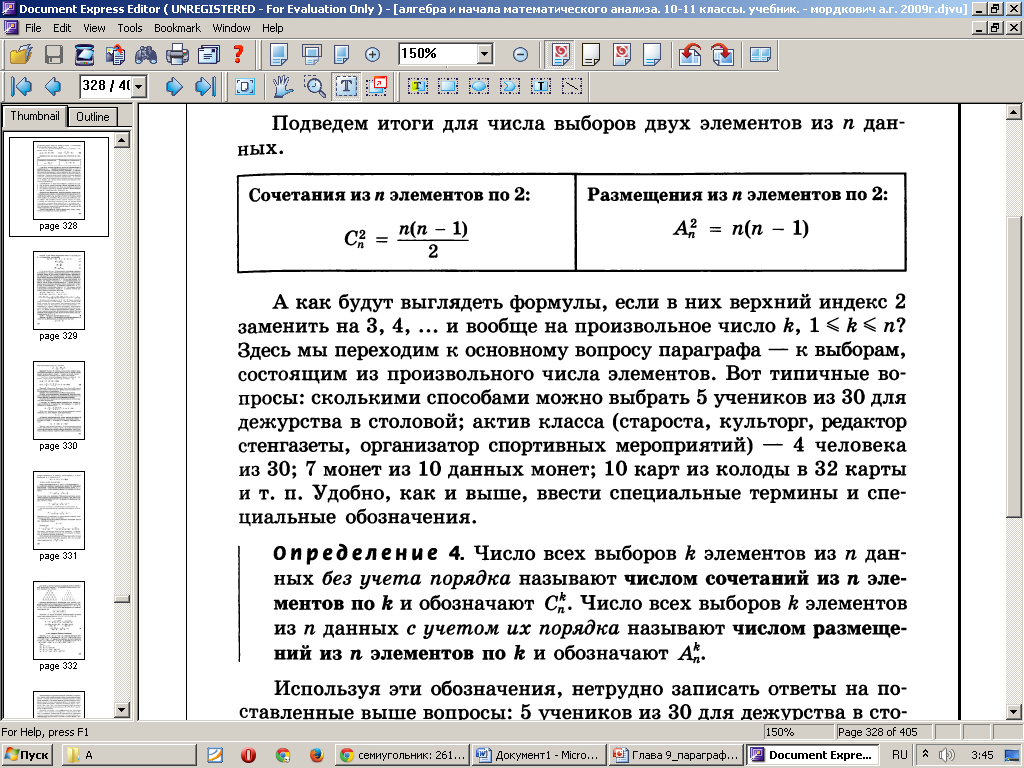 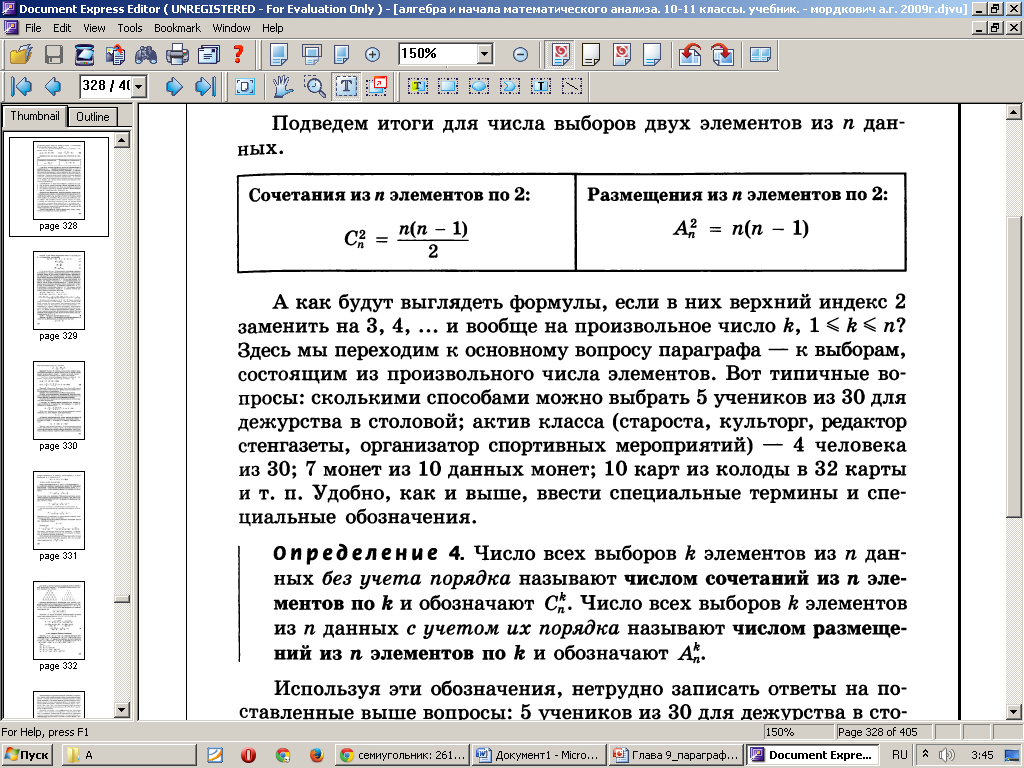 08.02.2014
Цыбикова Тамара Раднажаповна, учитель математики
6
Биномиальные коэффициенты
Формулу (1) обычно называют формулой бинома Ньютона (бином — двучлен), а коэффициенты
     биномиальными коэффициентами.
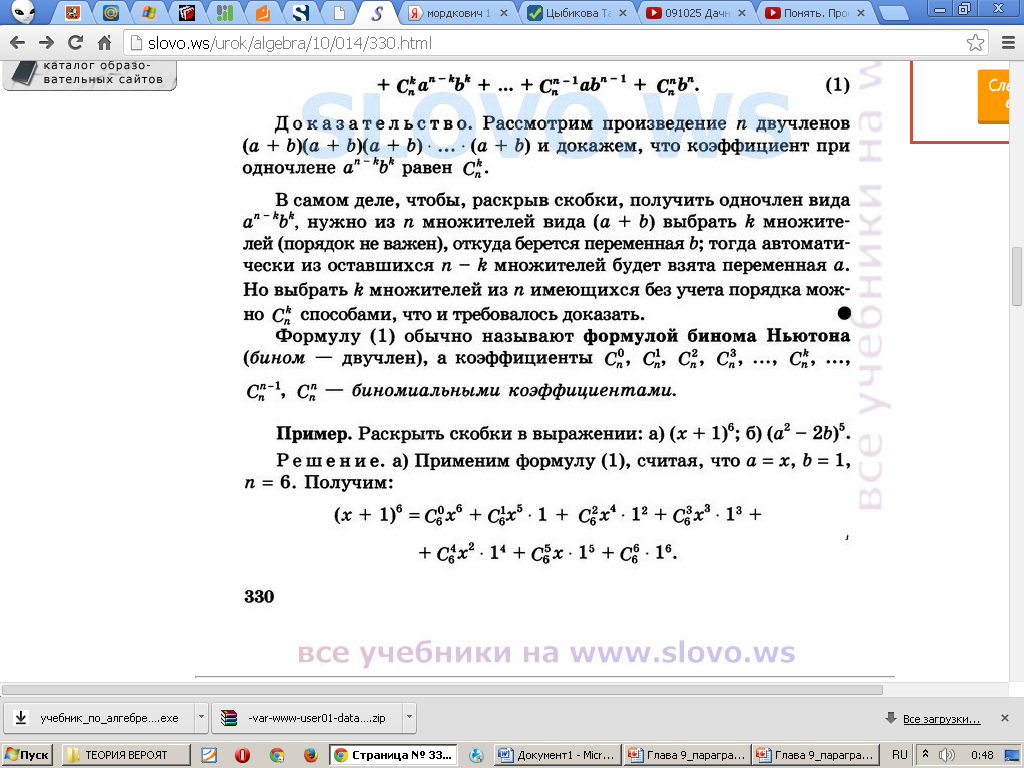 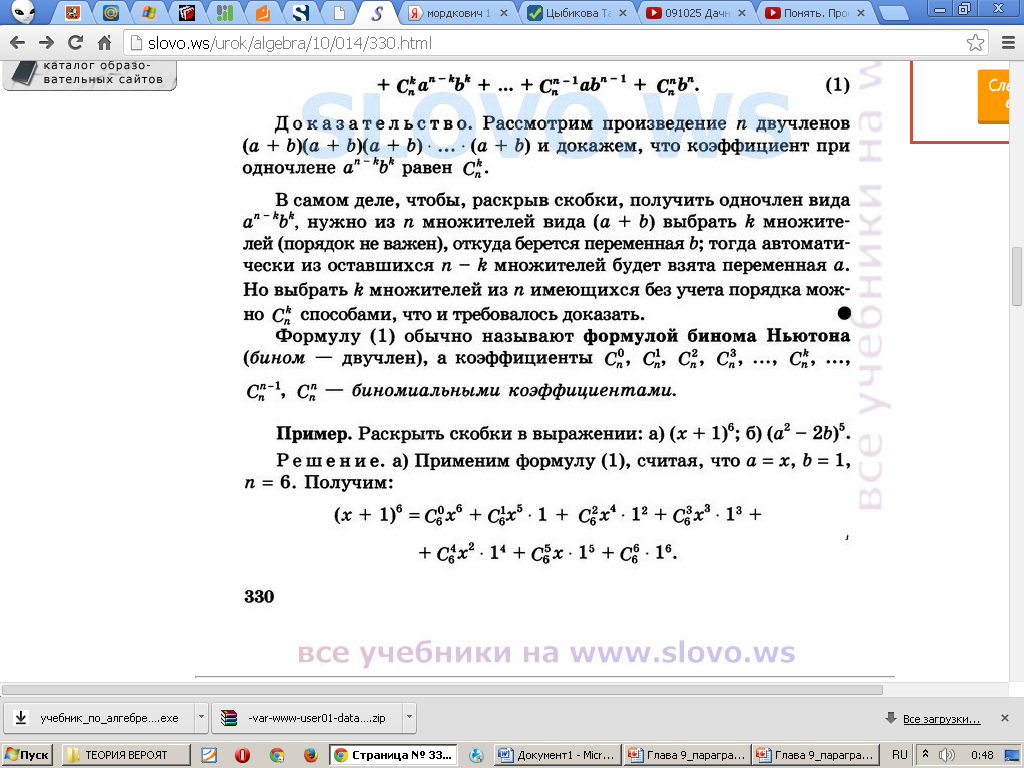 08.02.2014
Цыбикова Тамара Раднажаповна, учитель математики
7
Пример
Раскрыть скобки в выражении: 
а) (x + 1)6; 
б) (а2 - 2b)5.
Решение: 
а) Применим формулу (1), считая, чтоа = x, b= 1, n = 6. Получим:
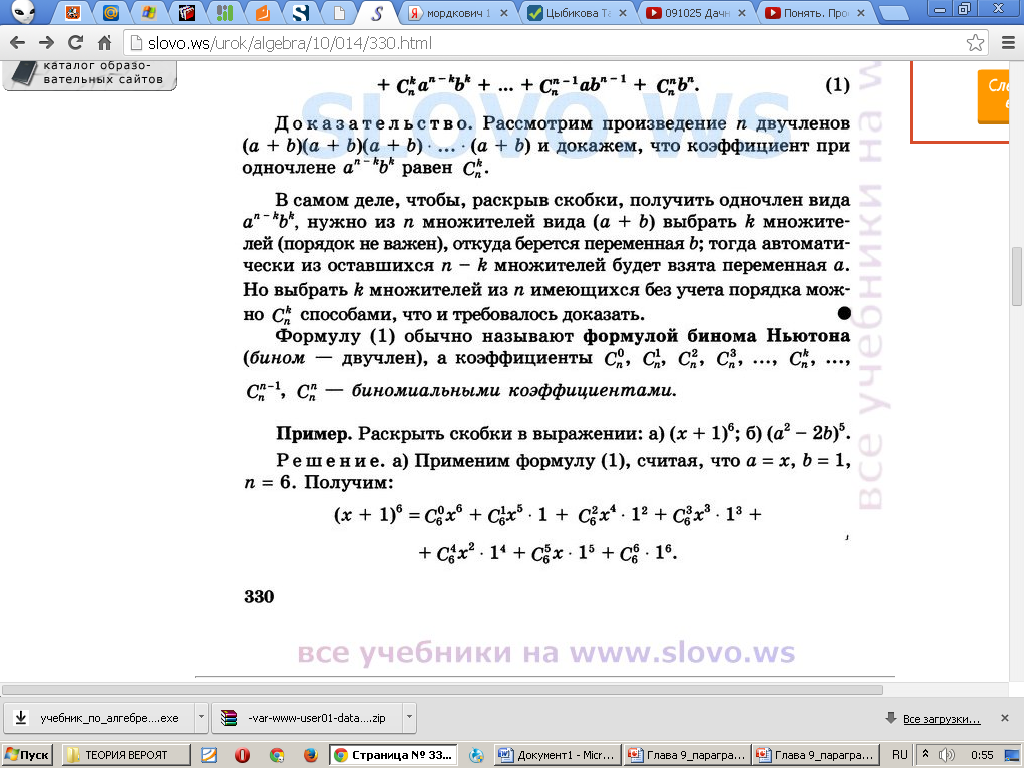 08.02.2014
Цыбикова Тамара Раднажаповна, учитель математики
8
08.02.2014
Цыбикова Тамара Раднажаповна, учитель математики
9
Свойство биномиальных коэффициентов
В заключение получим одно любопытное свойство биномиальных коэффициентов. Составим формулу бинома Ньютона для выражения (х + 1)n (подобно тому, как в рассмотренном примере мы применили формулу бинома Ньютона к выражению (х + I)6).  Получим:
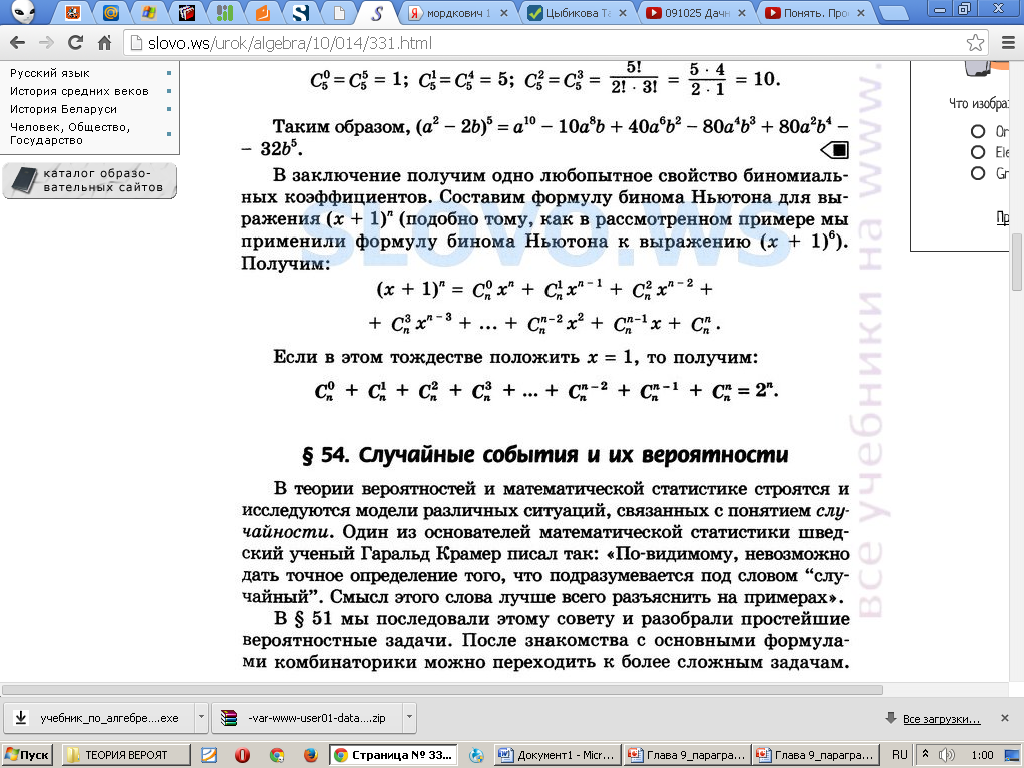 08.02.2014
Цыбикова Тамара Раднажаповна, учитель математики
10
Для учителя
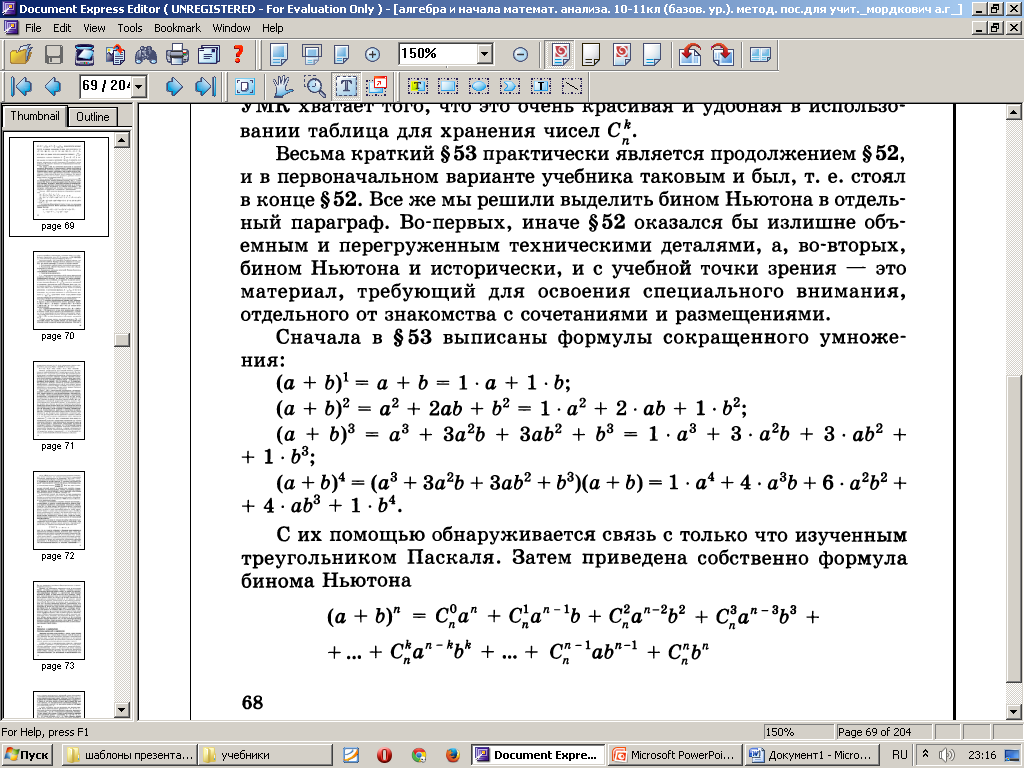 08.02.2014
Цыбикова Тамара Раднажаповна, учитель математики
11
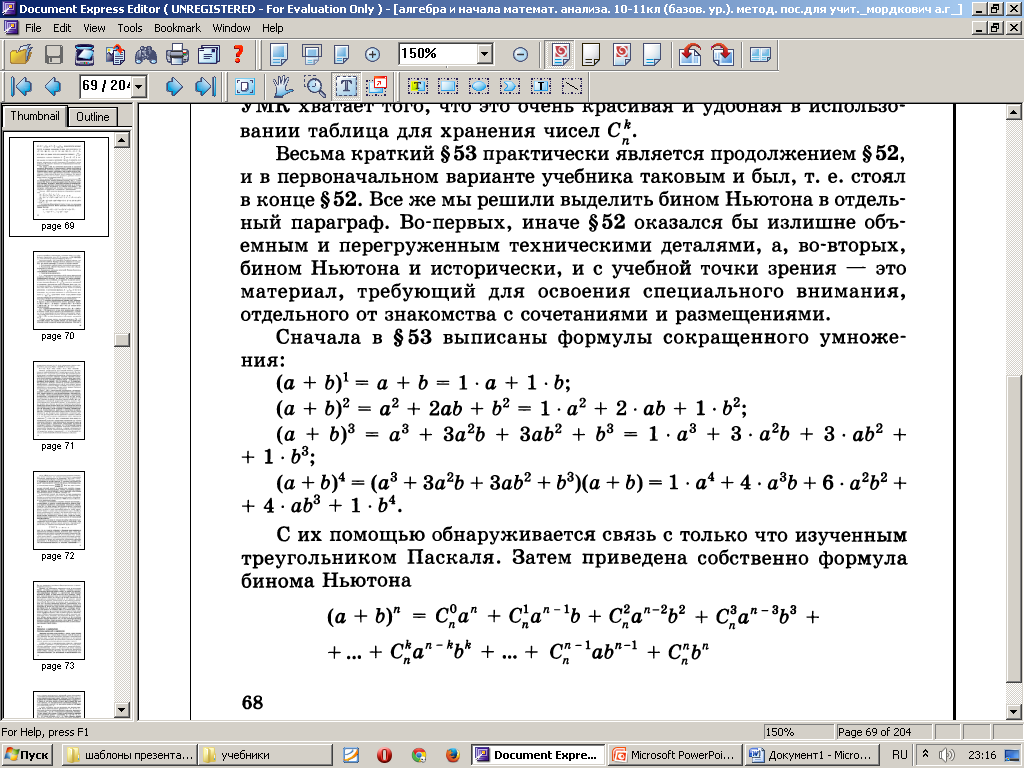 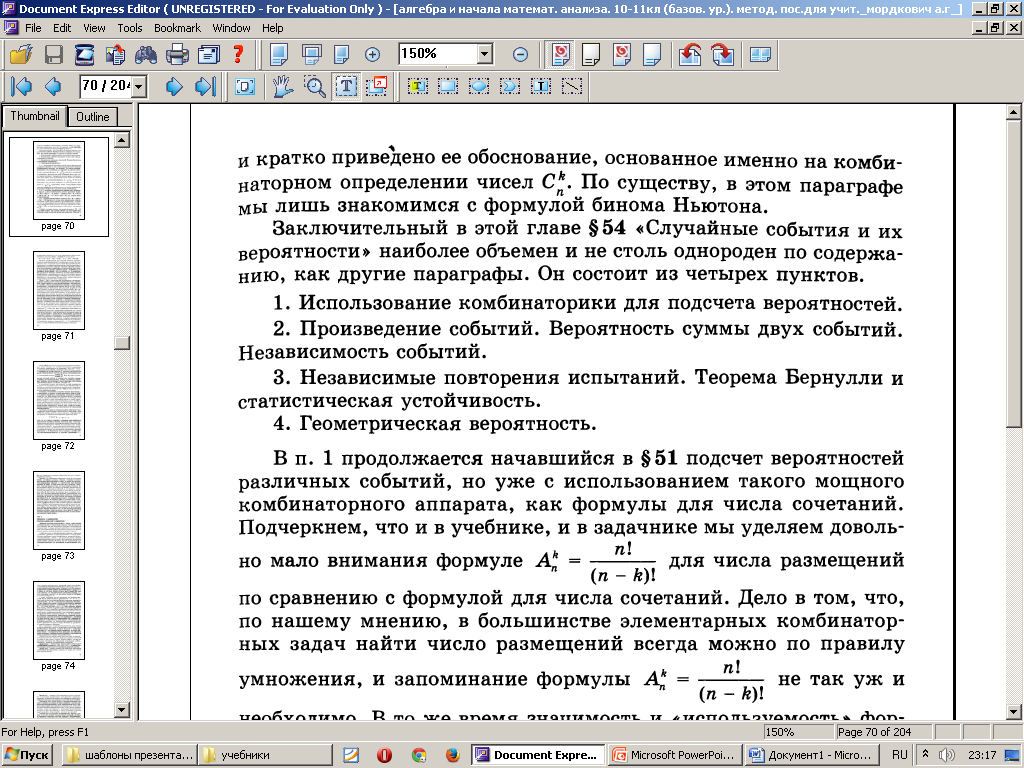 08.02.2014
Цыбикова Тамара Раднажаповна, учитель математики
12
Источники
Алгебра и начала анализа, 10-11 классы, Часть 1. Учебник, 10-е изд. (Базовый уровень), А.Г.Мордкович, М., 2009
Алгебра и начала анализа, 10-11 классы. (Базовый уровень) Методическое пособие для учителя, А.Г.Мордкович, П.В.Семенов, М., 2010
Таблицы составлены в MS Word и MS Excel.
Интернет-ресурсы
08.02.2014
Цыбикова Тамара Раднажаповна, учитель математики
13